ARGO data
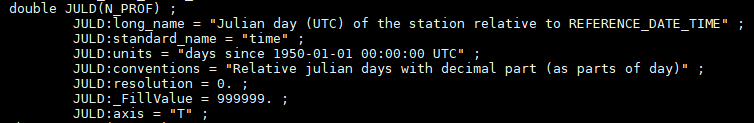 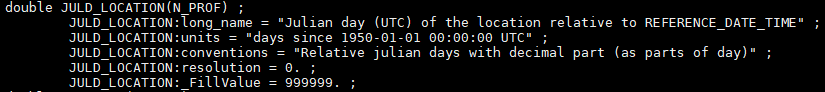 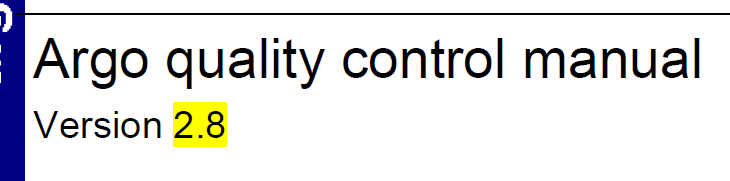 Pressure adjustment should be applied in real-time to all APEX floats by using
SURFACE PRESSURE (SP) values returned by the APEX floats. 

The SP measurement is taken while the float is at the sea surface just before descent
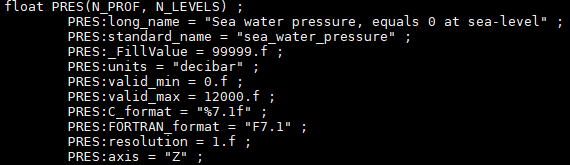 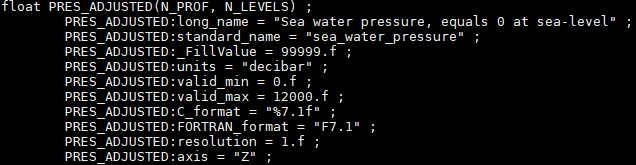 pressure adjustment
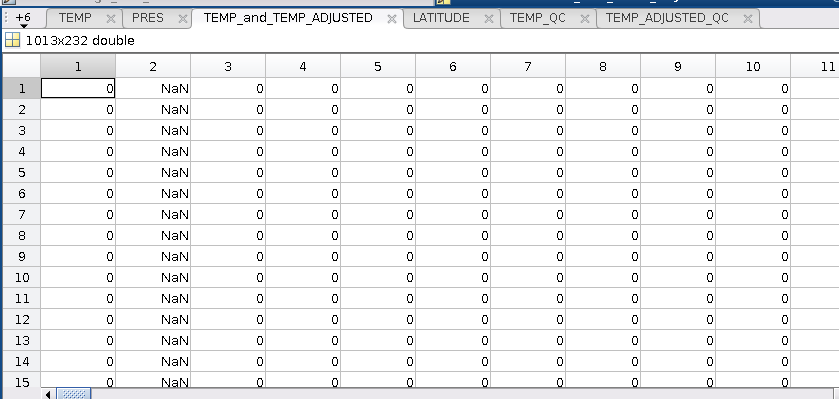 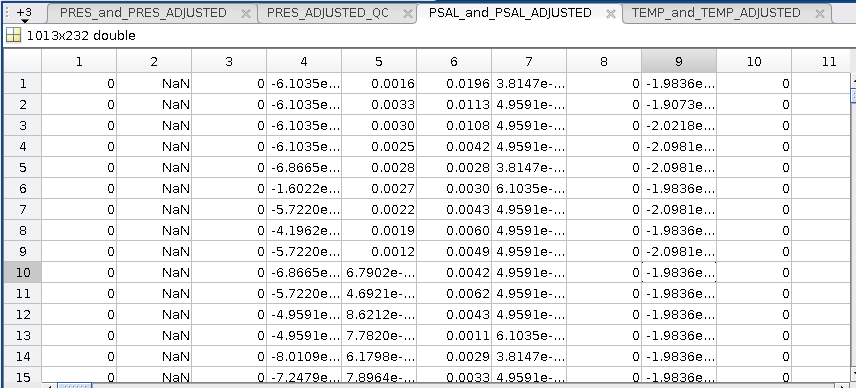 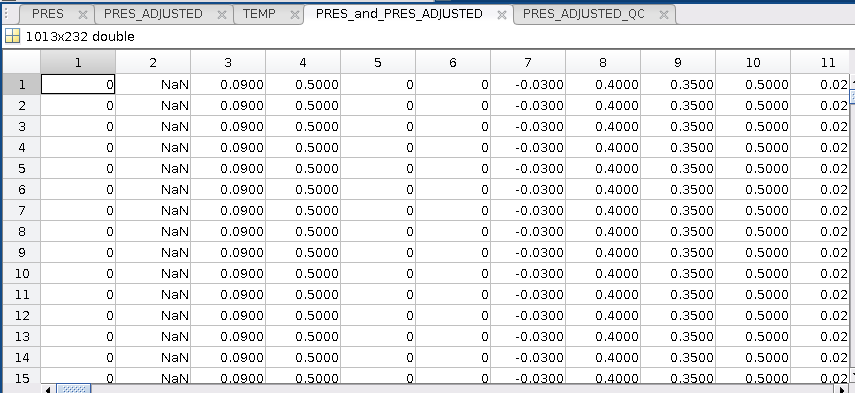 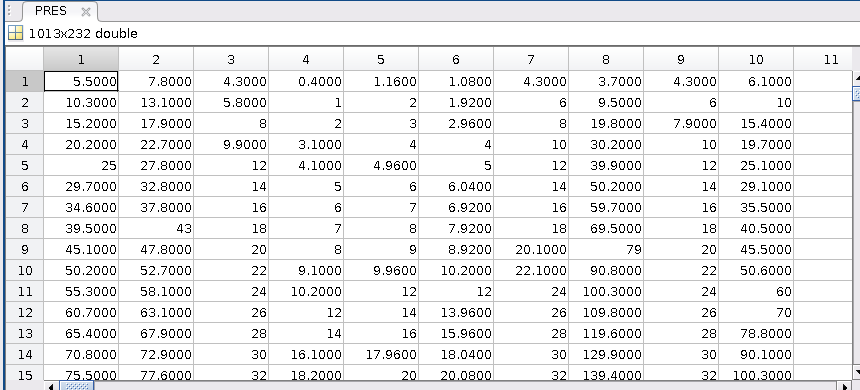 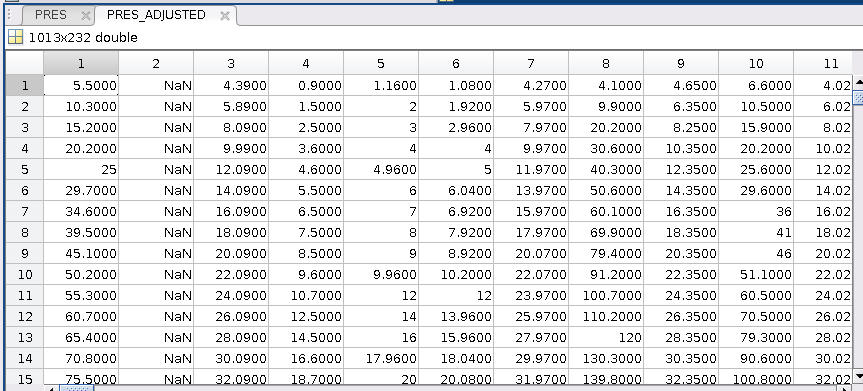 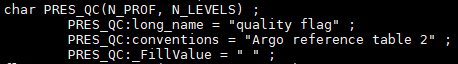 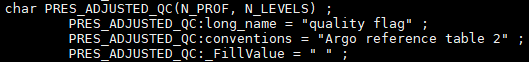 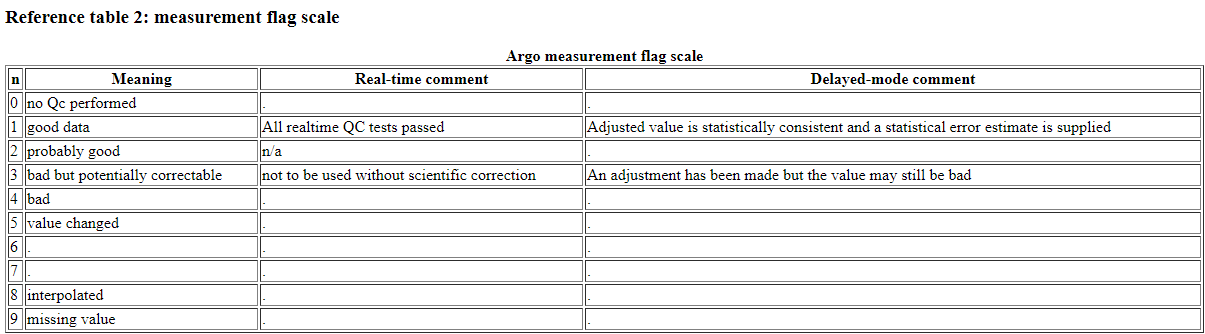 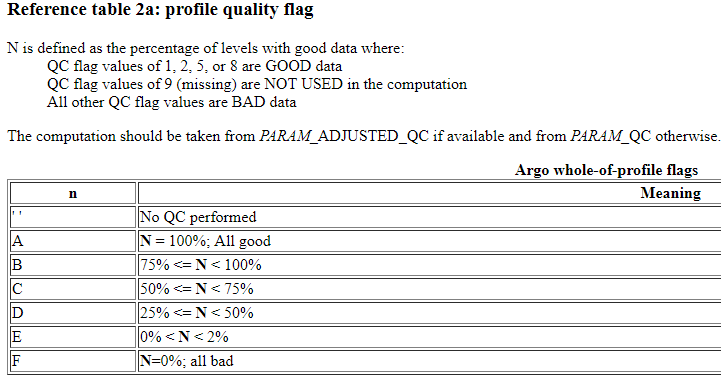 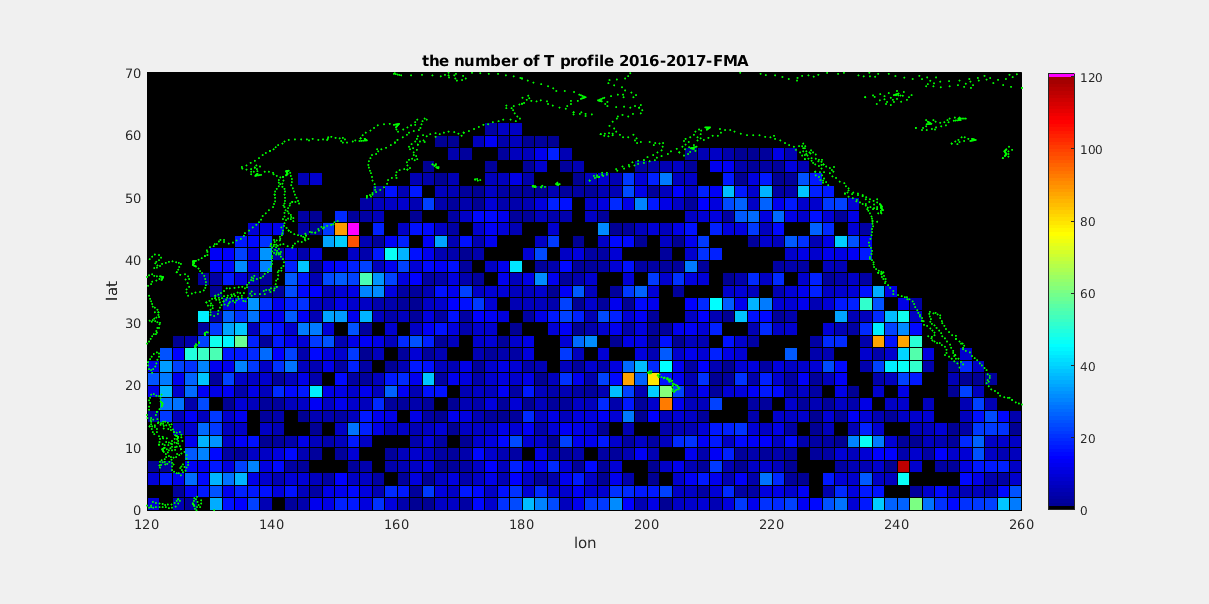 spring
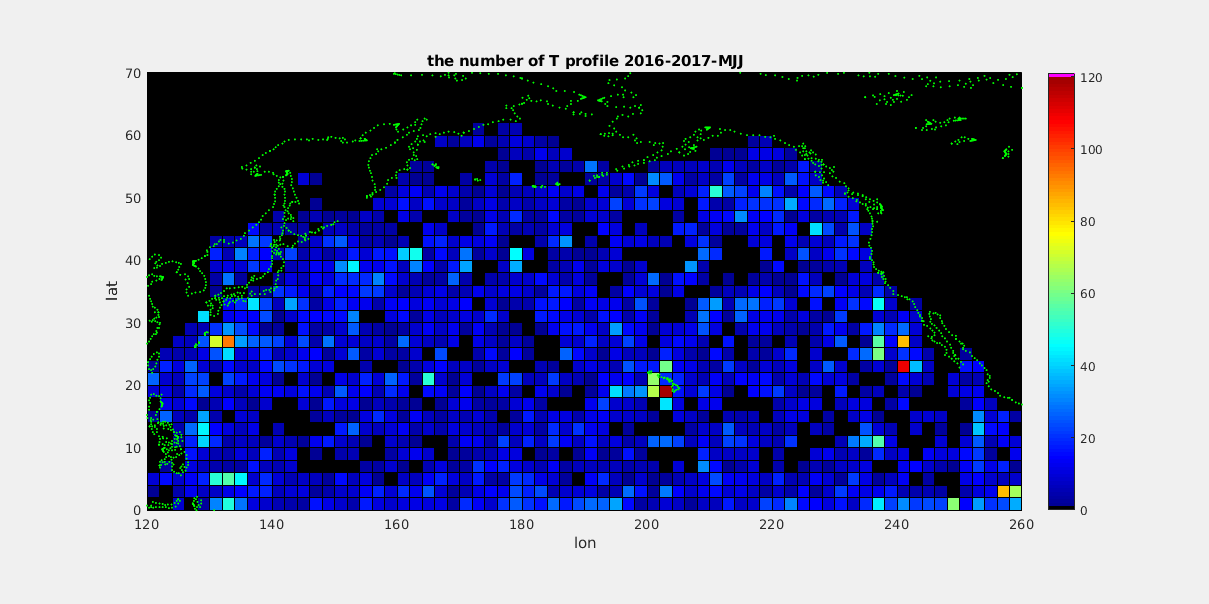 summer
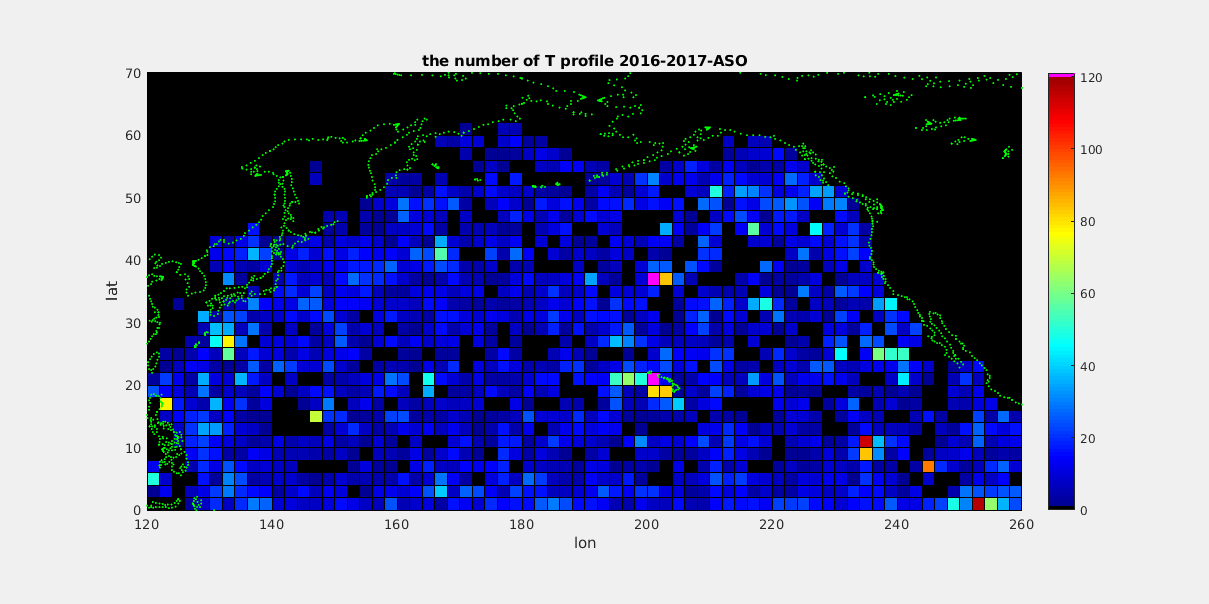 autumn
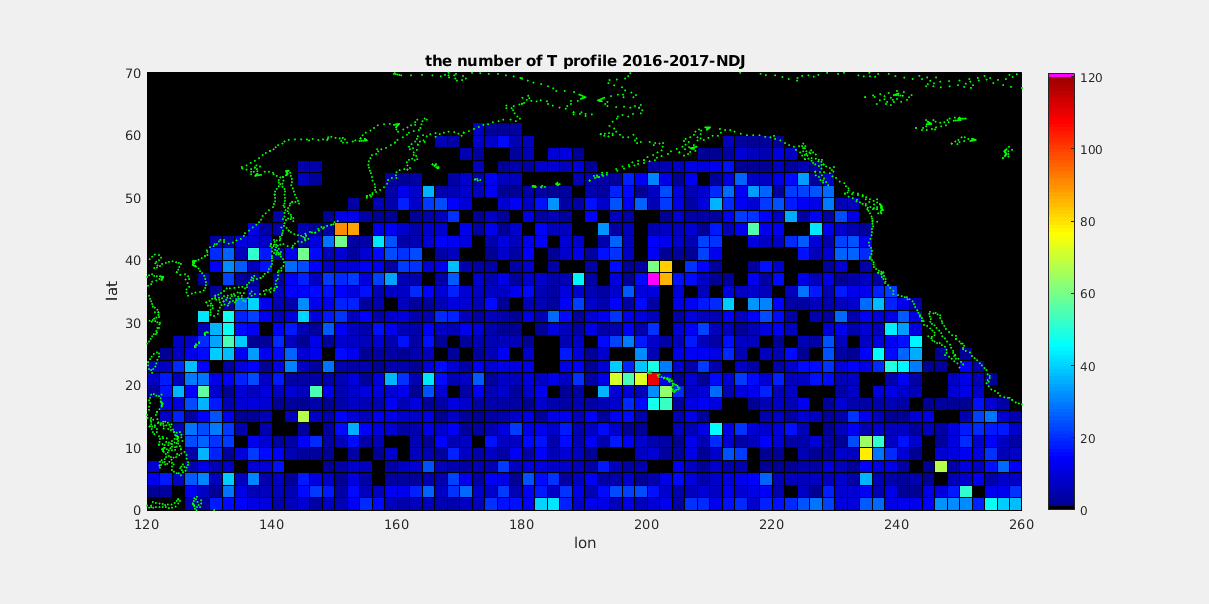 winter
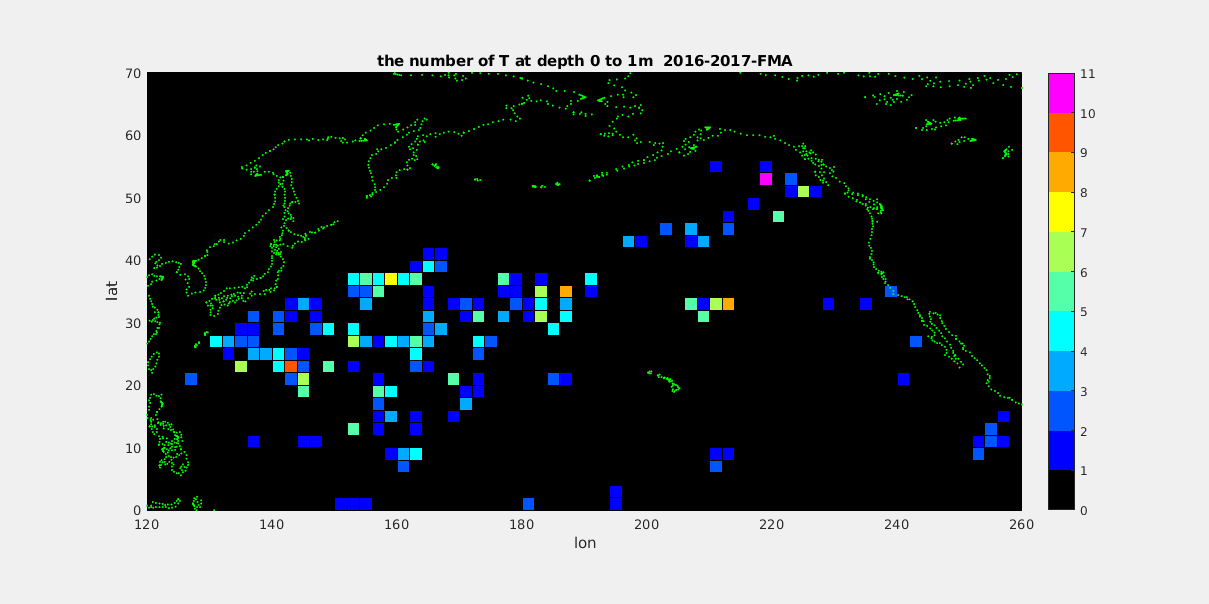 spring
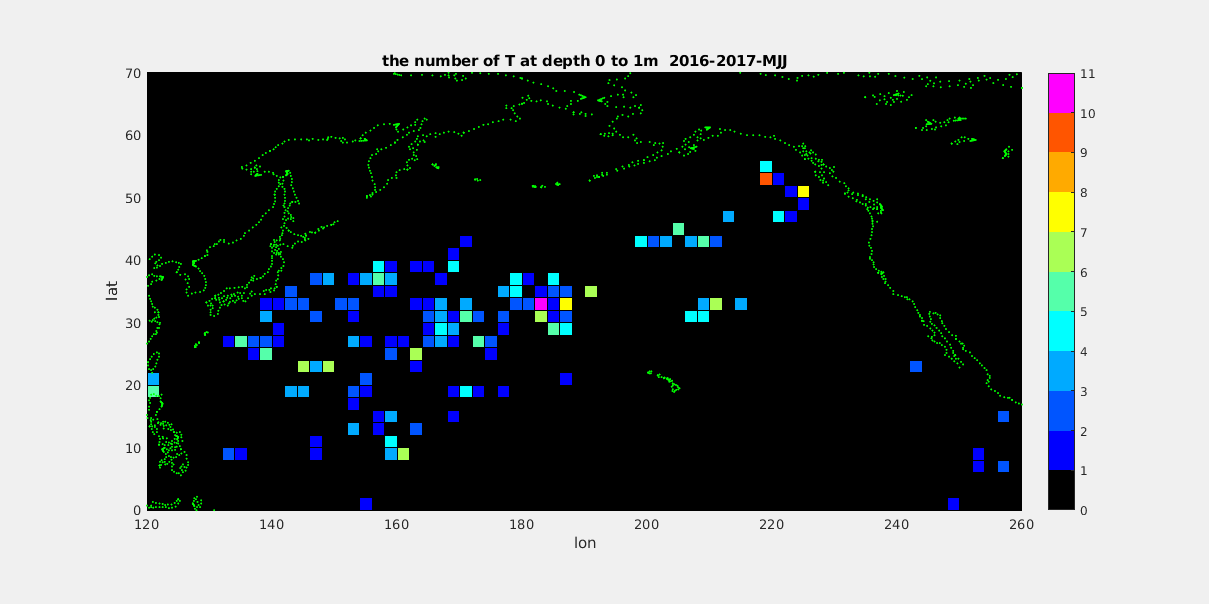 summer
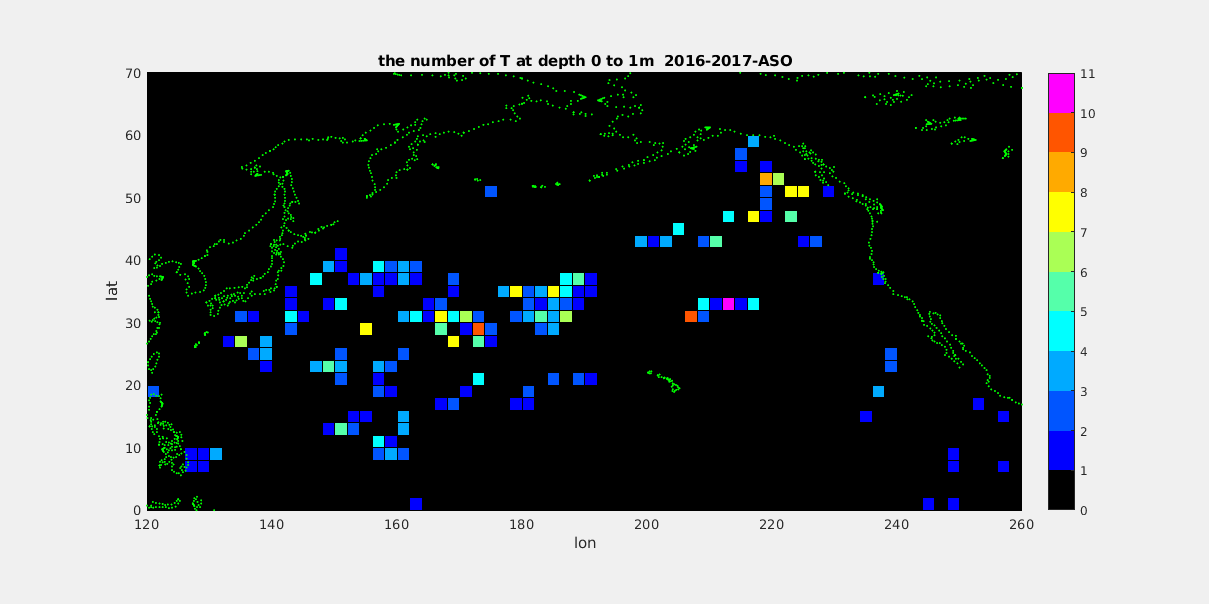 autumn
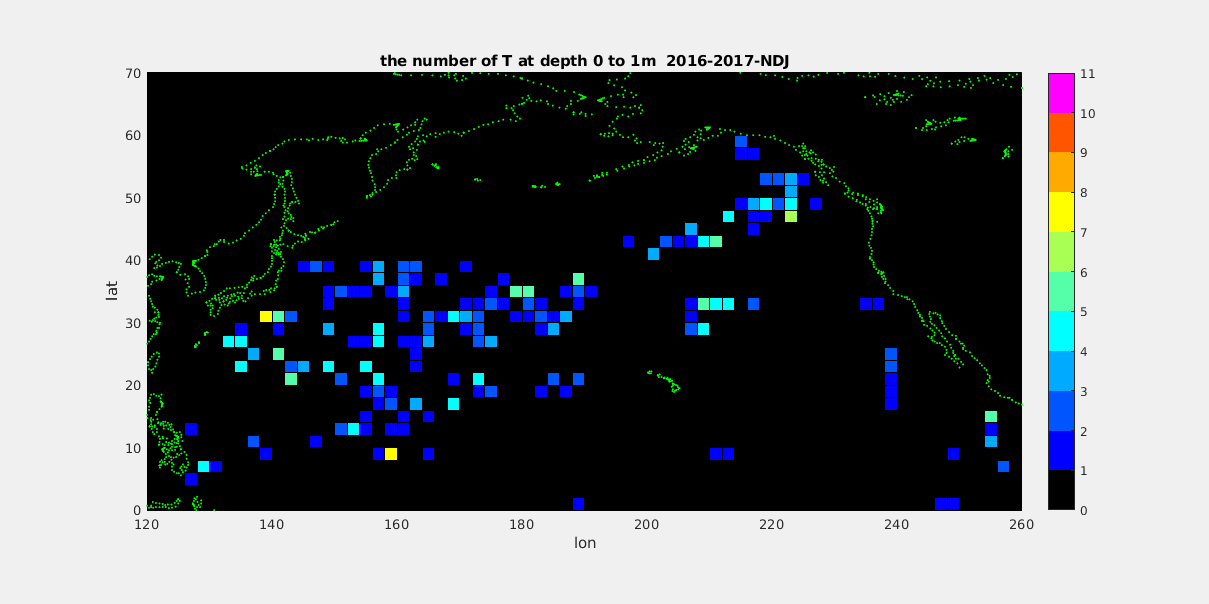 winter
[Speaker Notes: lon_w=130;    % west boundary
lon_e=180;    % east boundary
lon_inter=0.05;  % lon interval
lat_s=10;     % south boundary
lat_n=40;     % north boundary
lat_inter=0.05;  % lat interval]
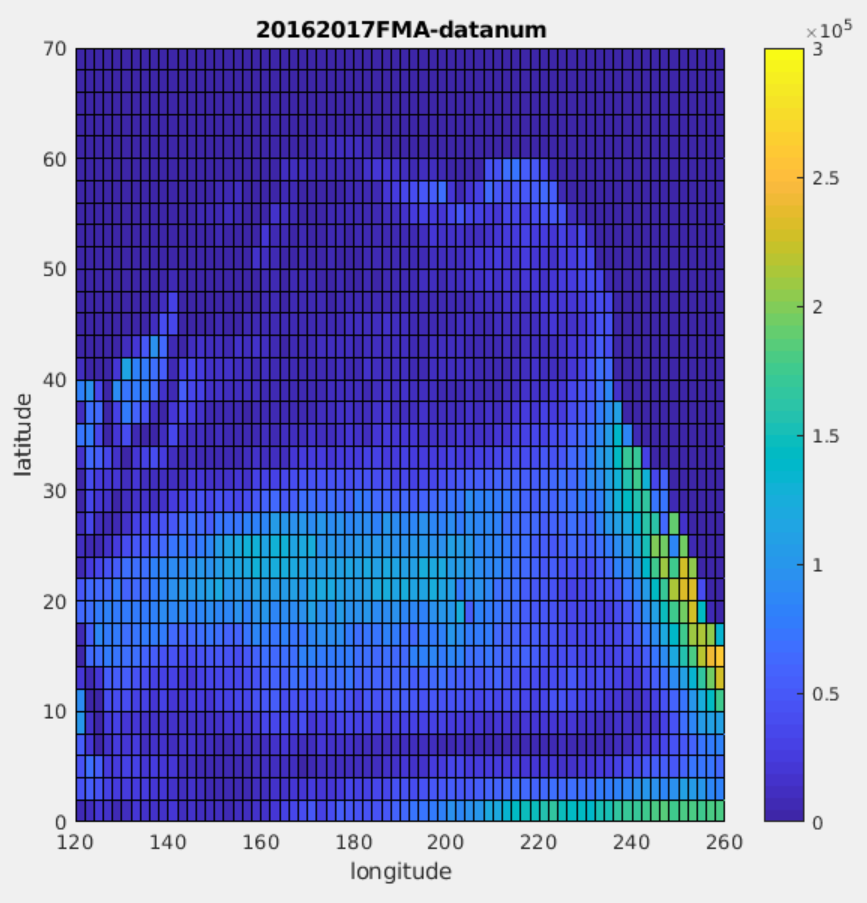 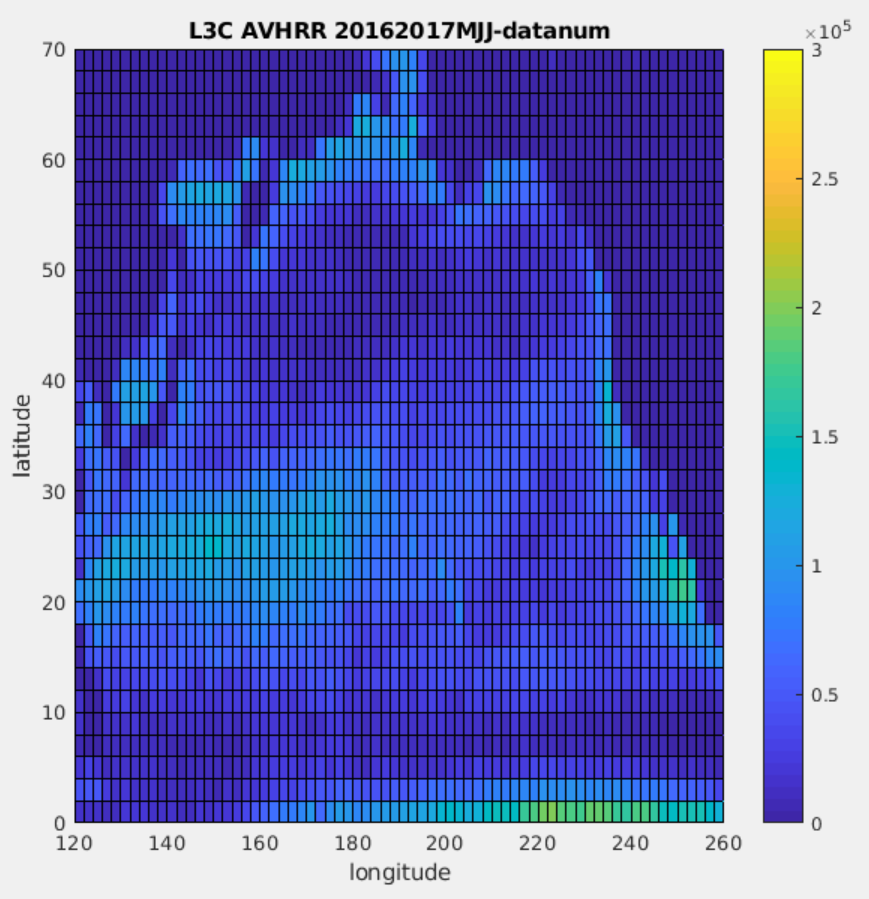 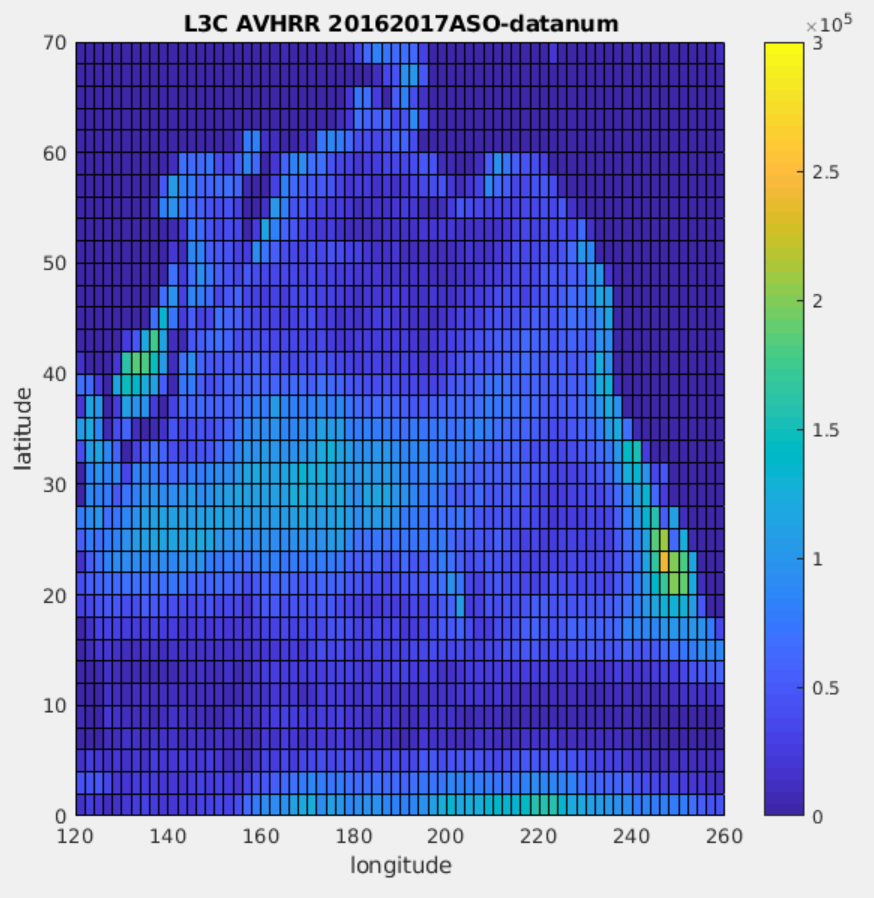 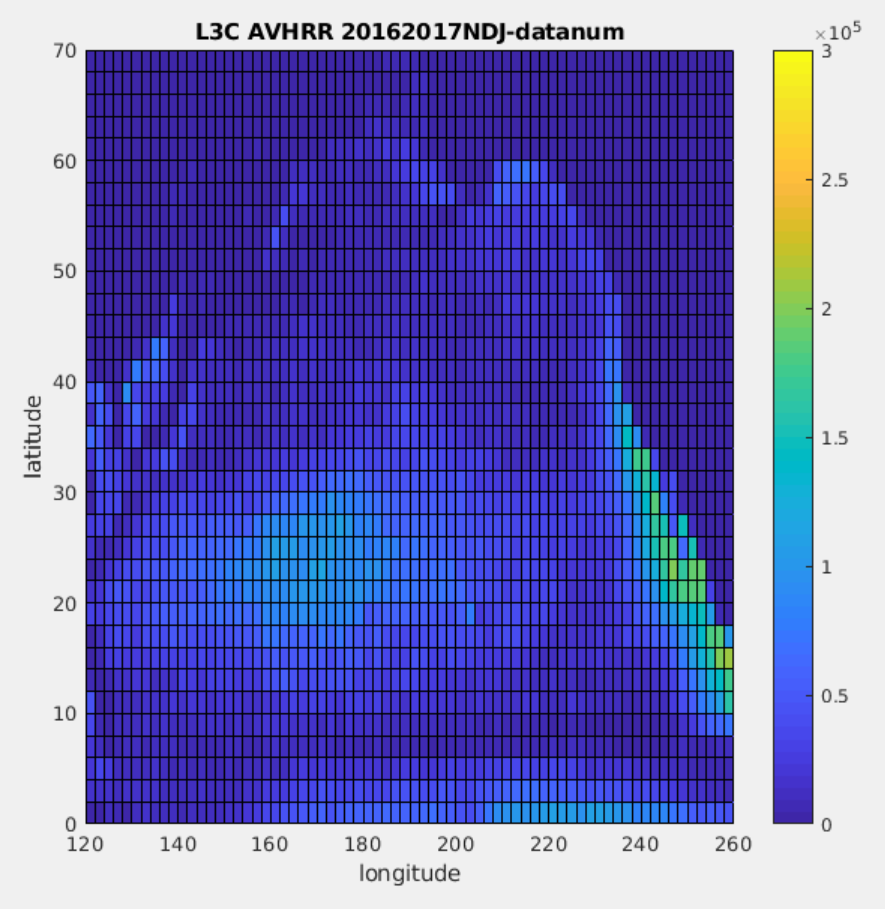 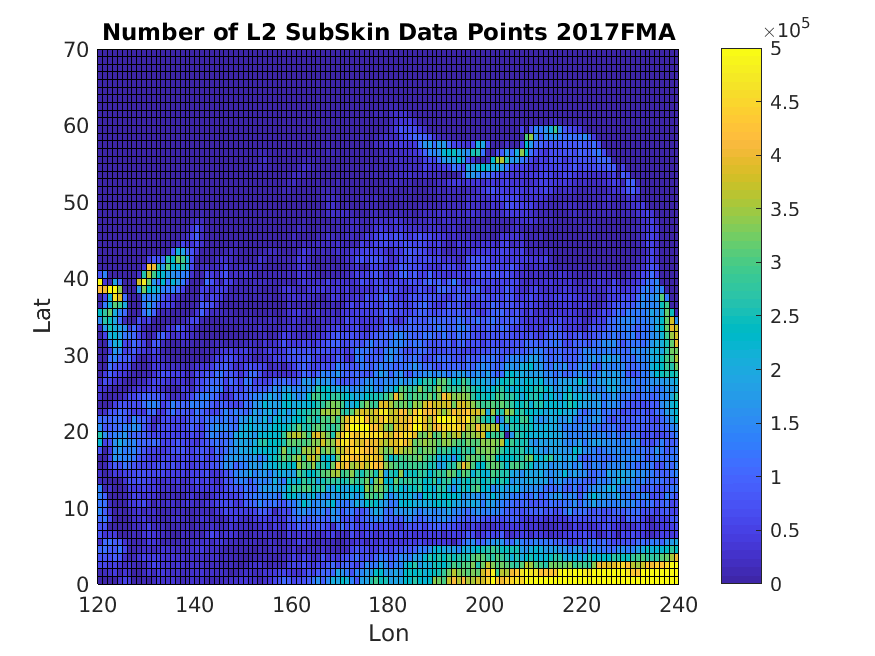 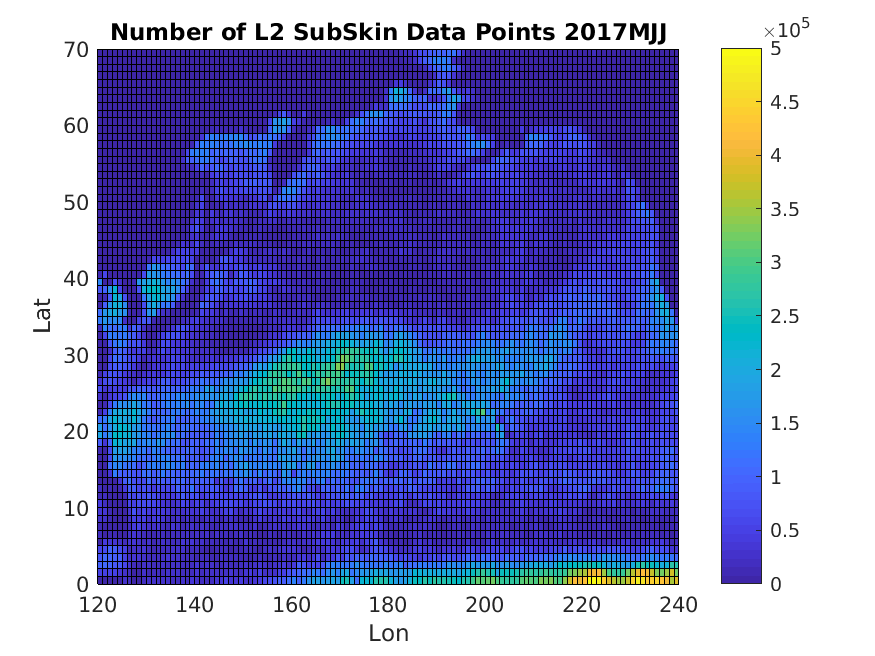 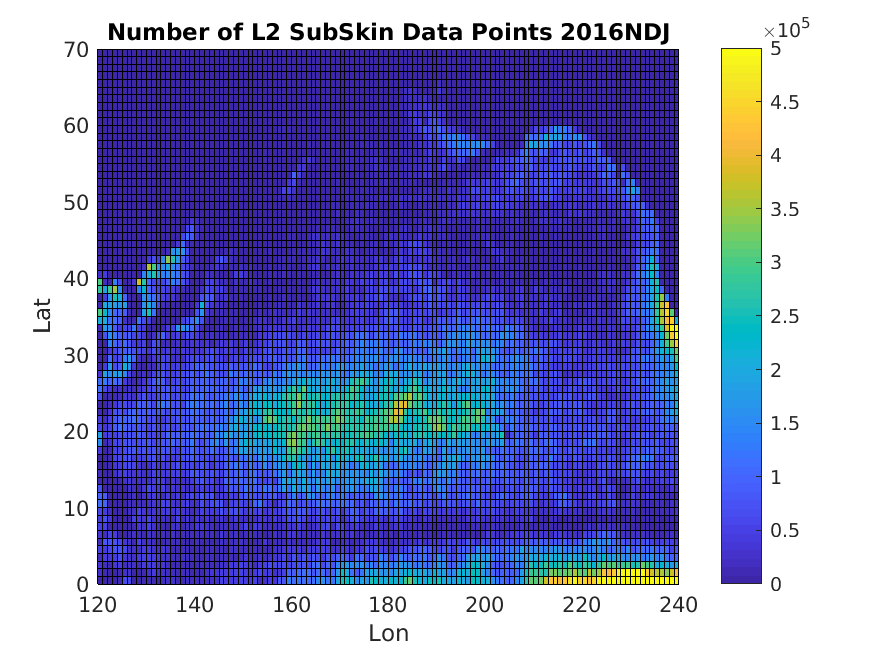 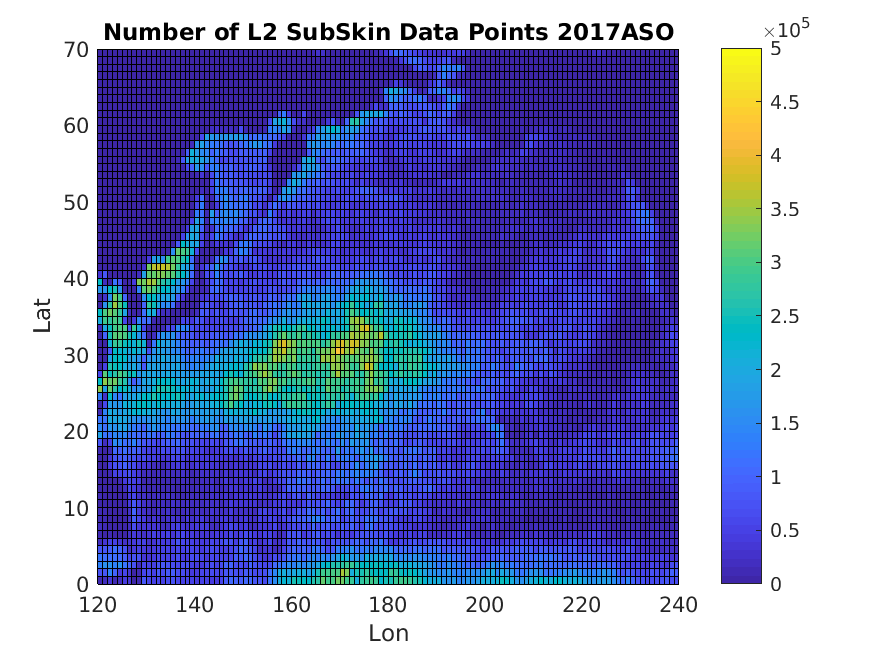 lon_w=130;    % west boundary
lon_e=180;    % east boundary
lon_inter=0.05;  % lon interval
lat_s=10;     % south boundary
lat_n=40;     % north boundary
lat_inter=0.05;  % lat interval
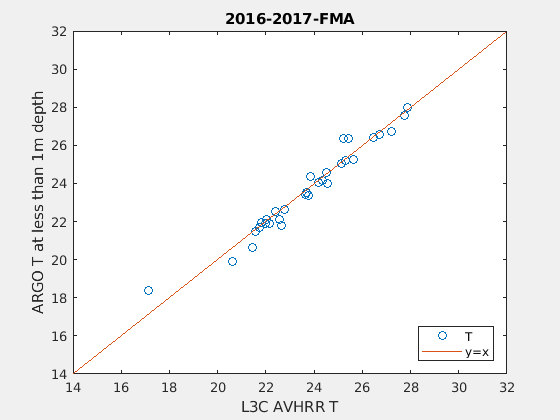 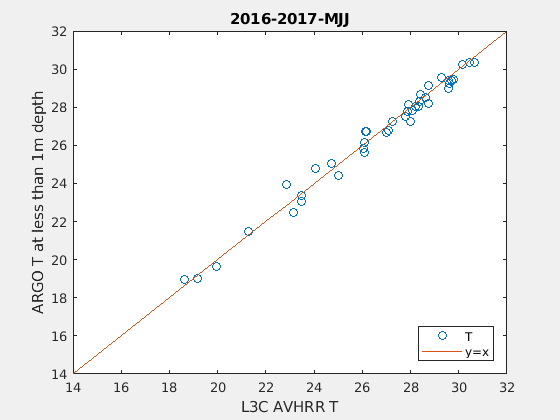 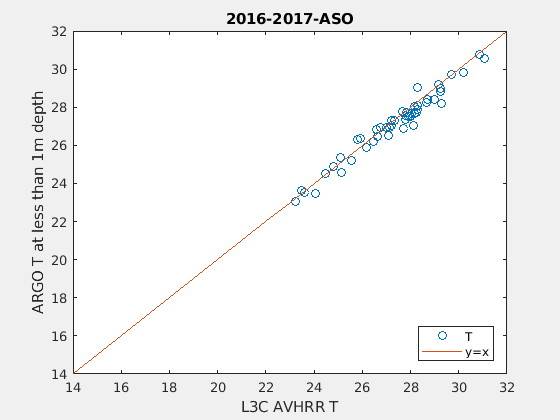 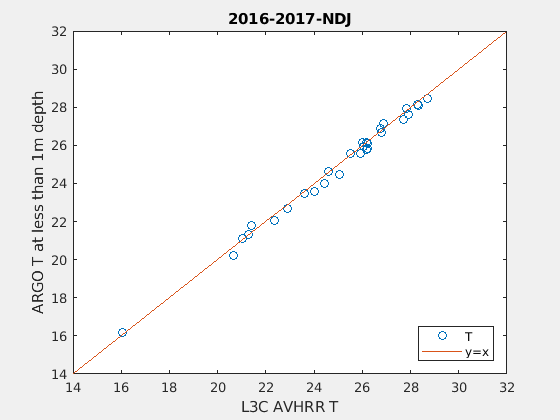 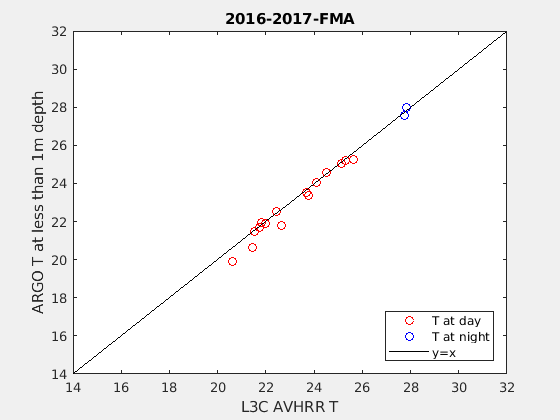 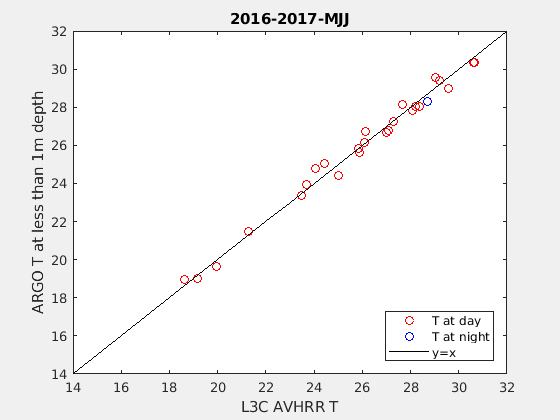 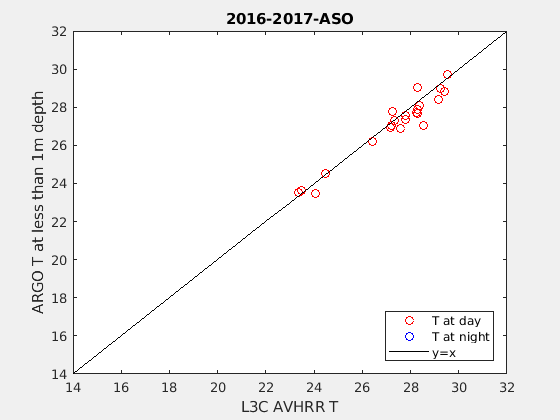 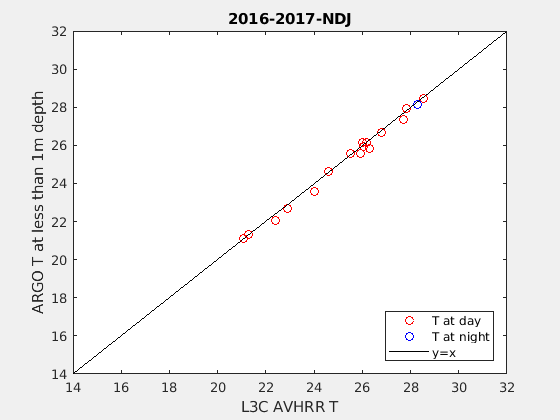 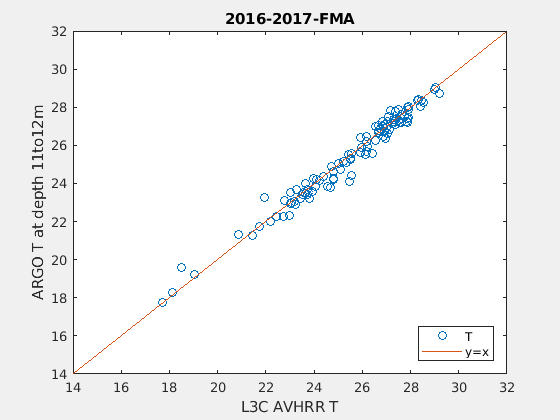 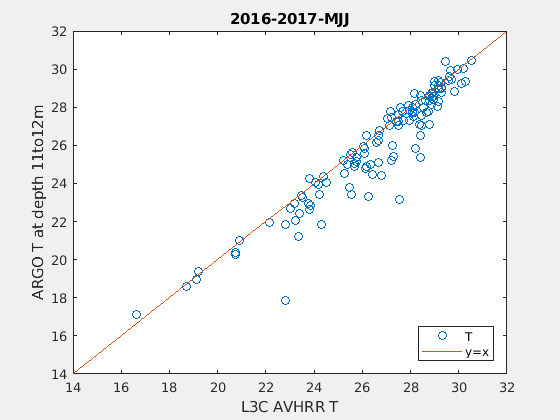 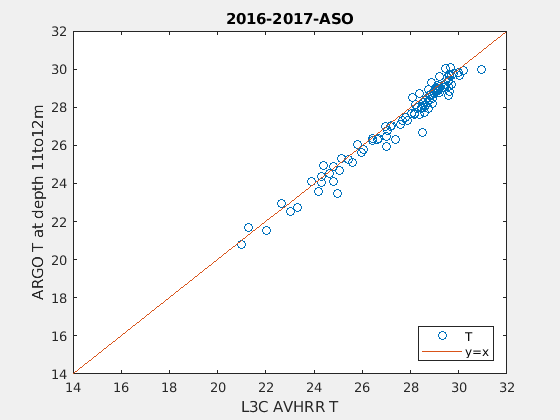 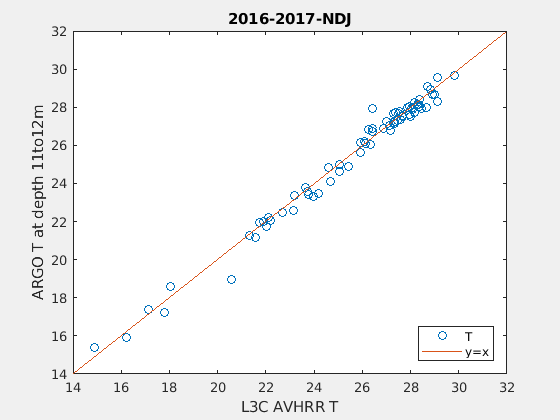 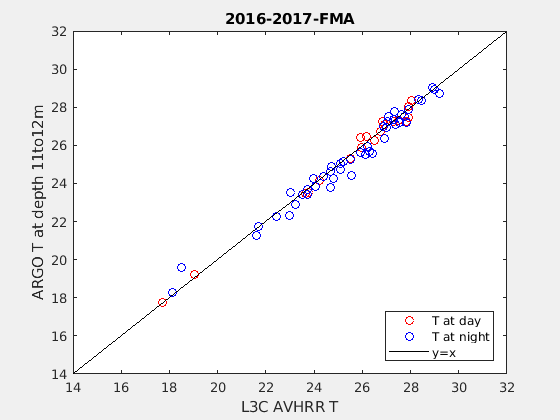 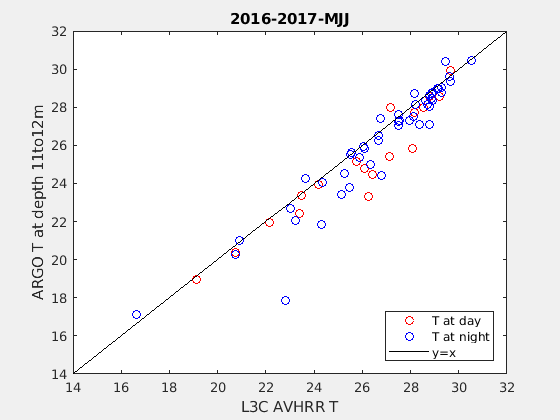 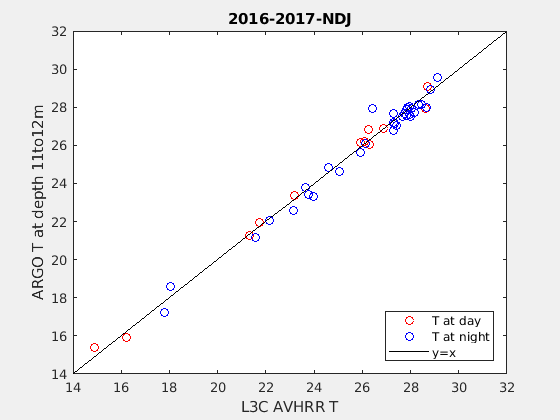 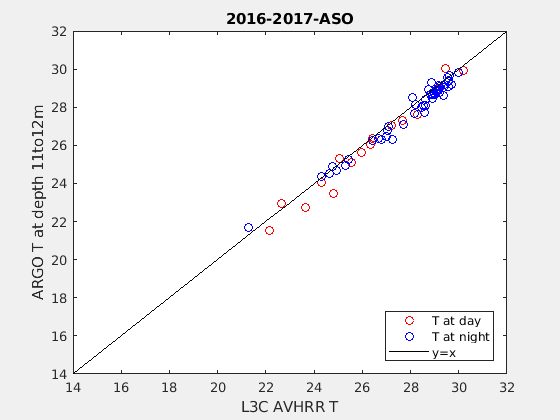 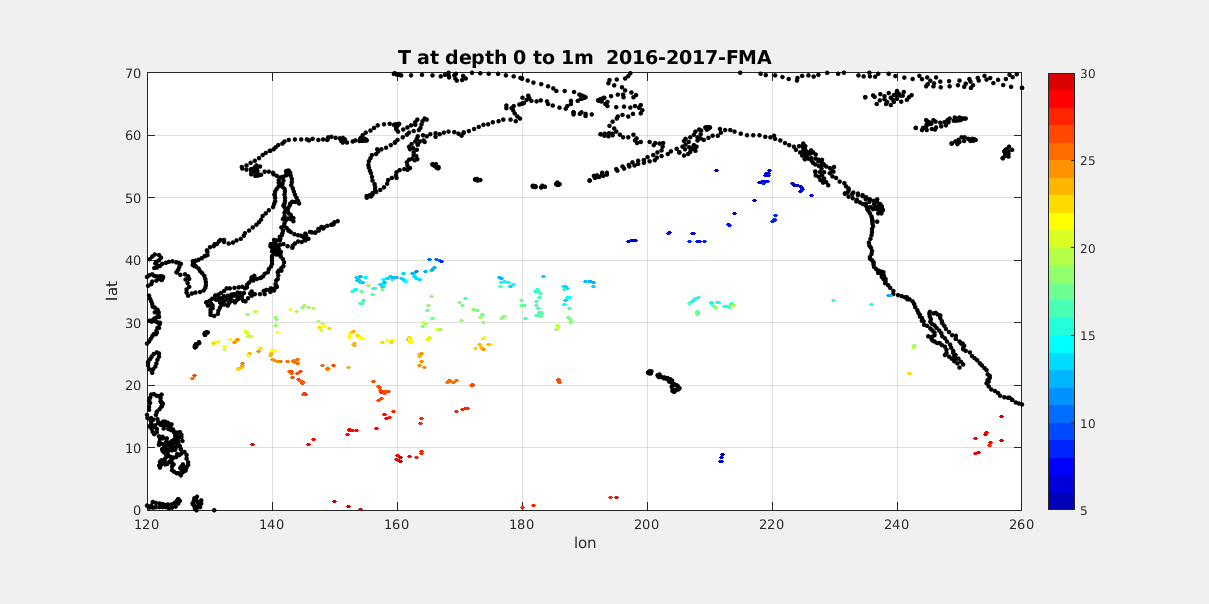 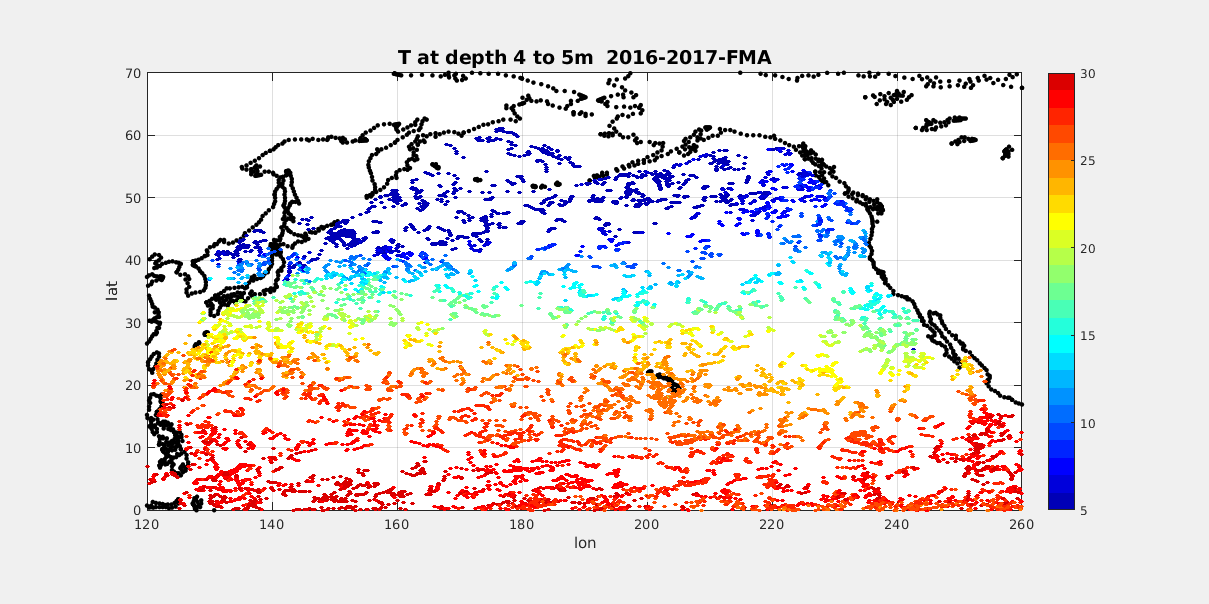 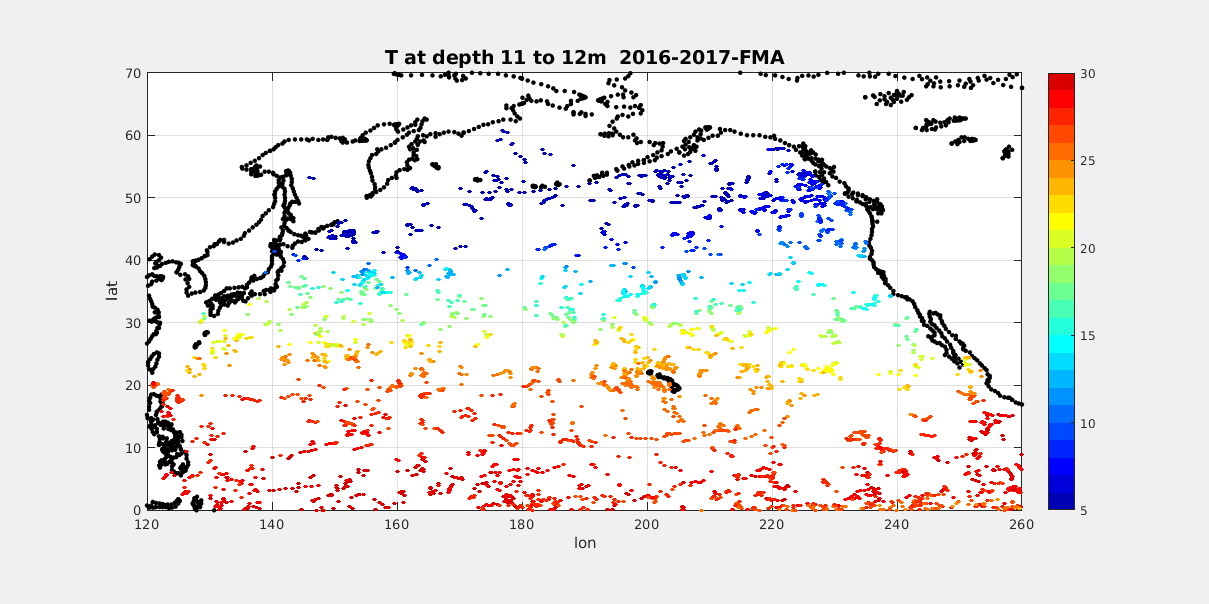 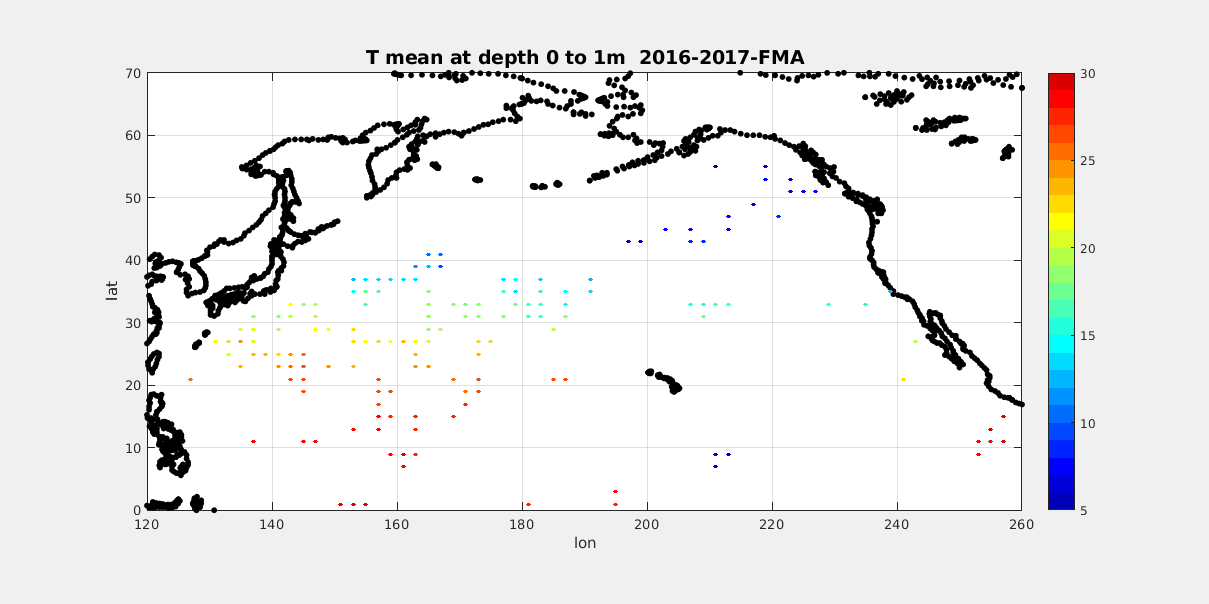 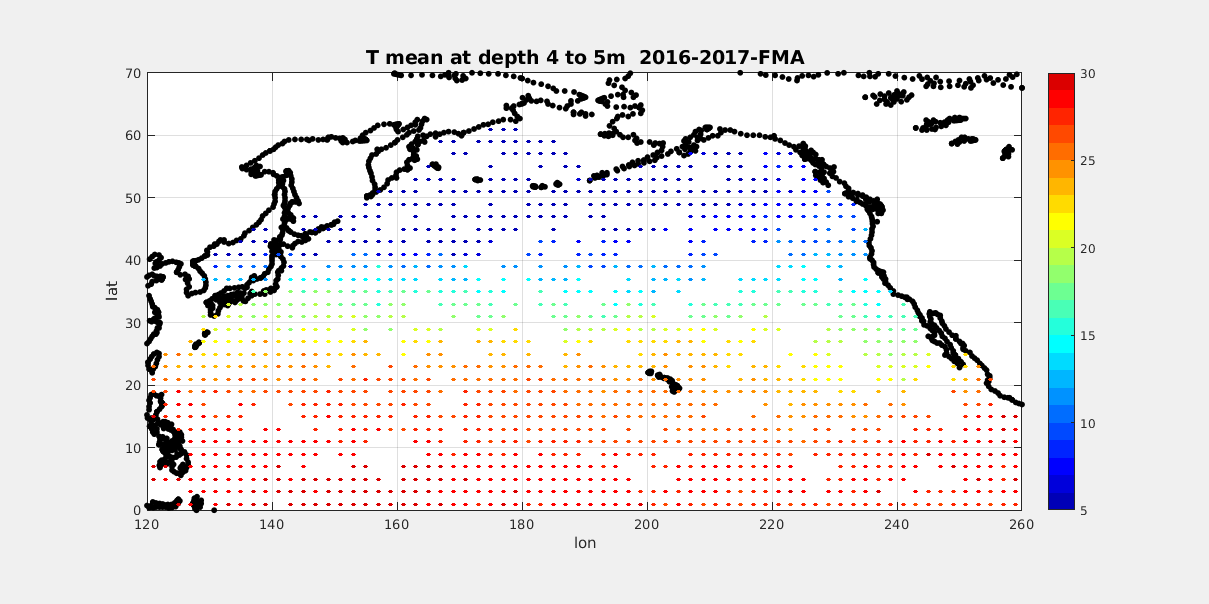 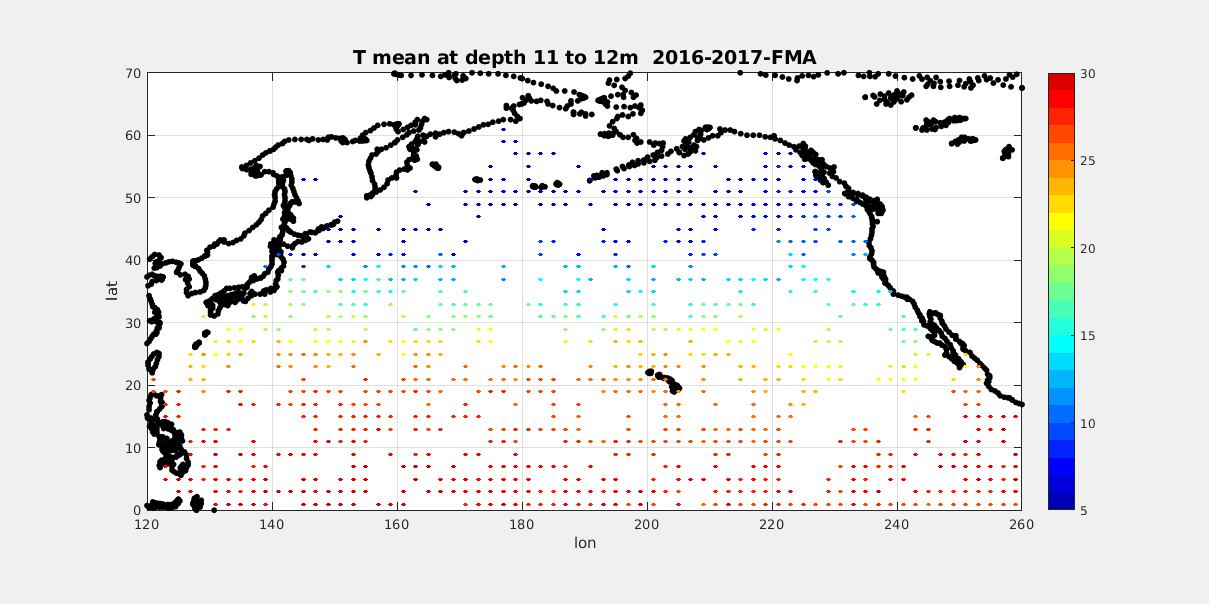 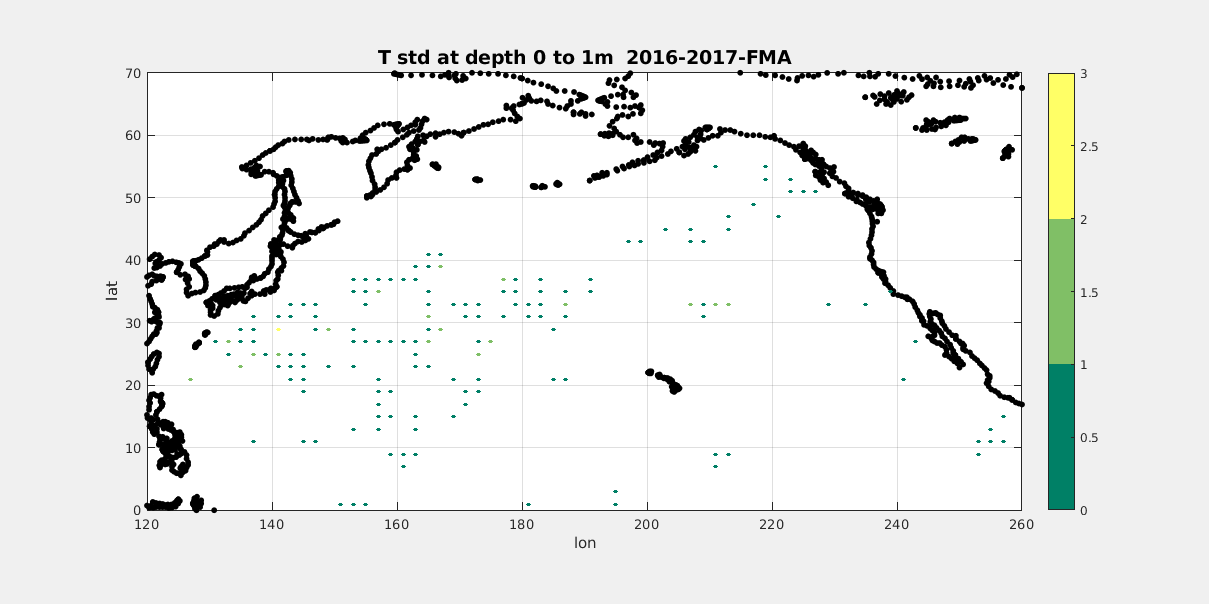 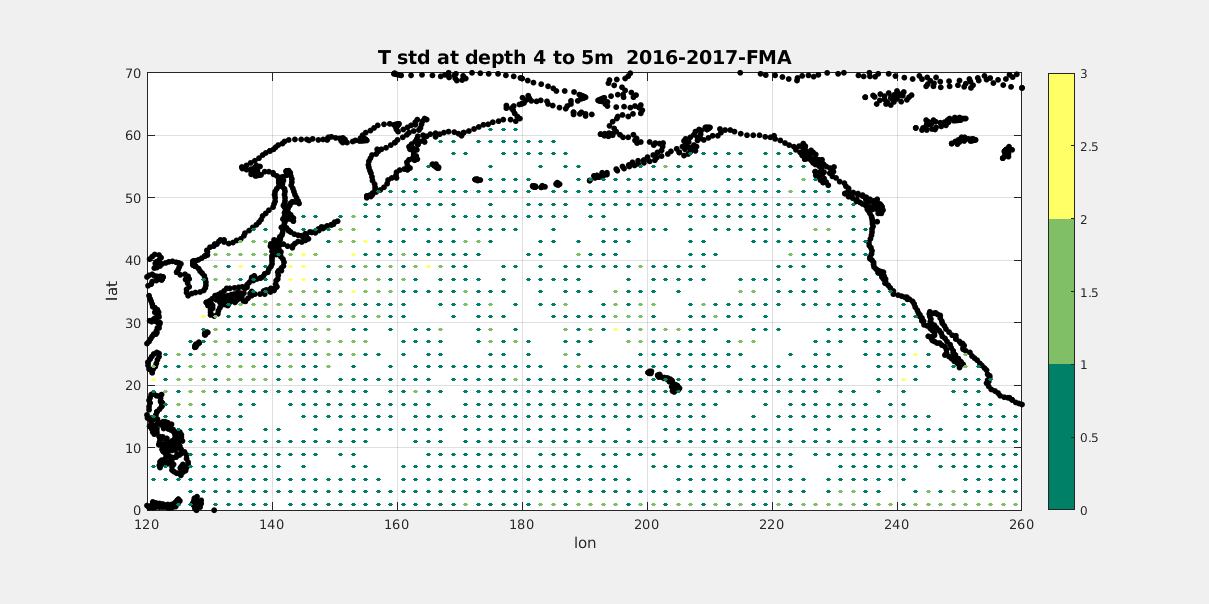 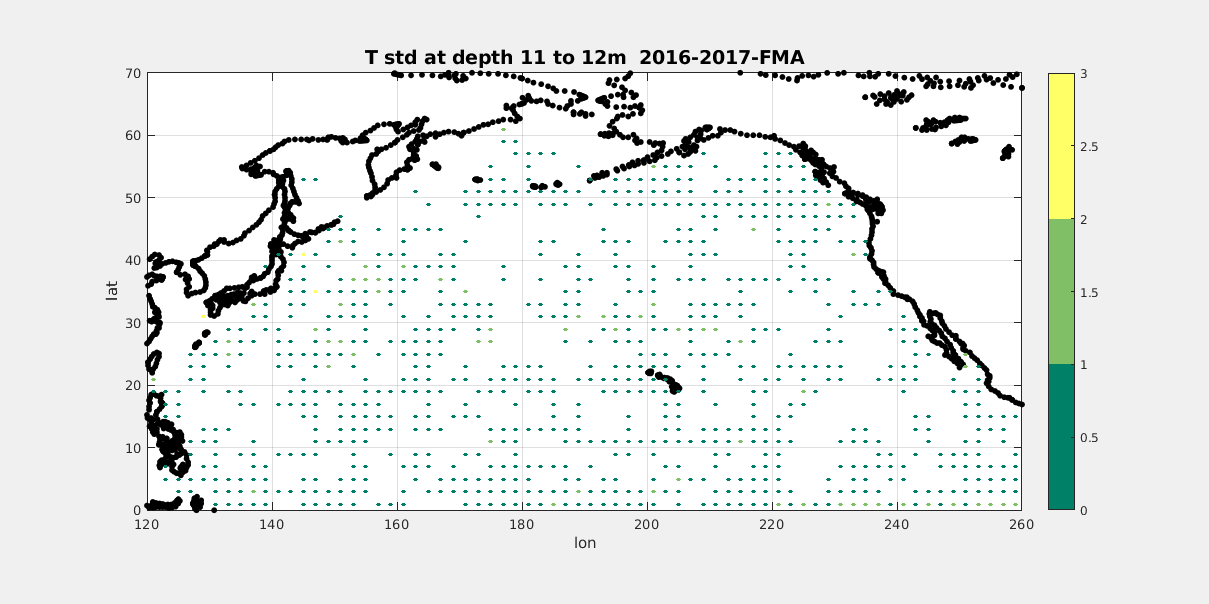